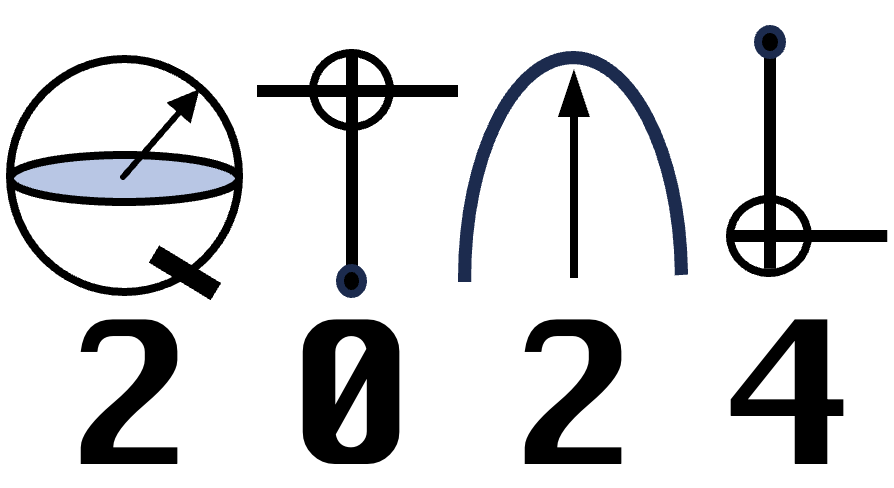 Welcome to the 
8th International Conference on 
Quantum Techniques in Machine Learning
Acknowledgement of Country
I would like to acknowledge the Traditional Owners of the land on which this conference is being held: the Wurundjeri Woi-wurrung and Bunurong peoples. 

We recognise the unique place held by Aboriginal and Torres Strait Islander peoples as the original owners and custodians of the lands and waterways across the Australian continent, with histories of continuous connection dating back more than 60,000 years. We pay respect to their Elders past, present and future.
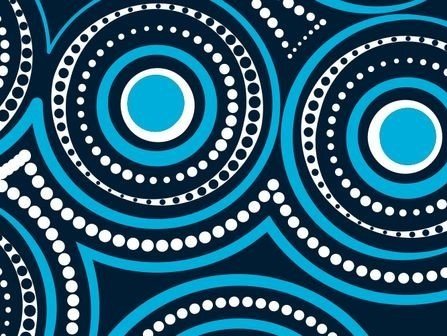 QTML 2024 in Melbourne
Quantum for High School
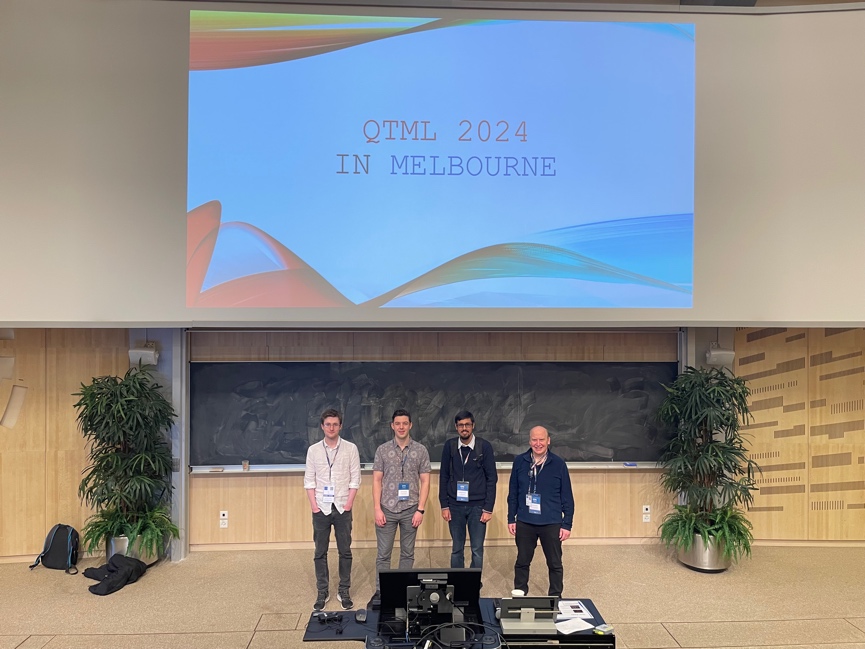 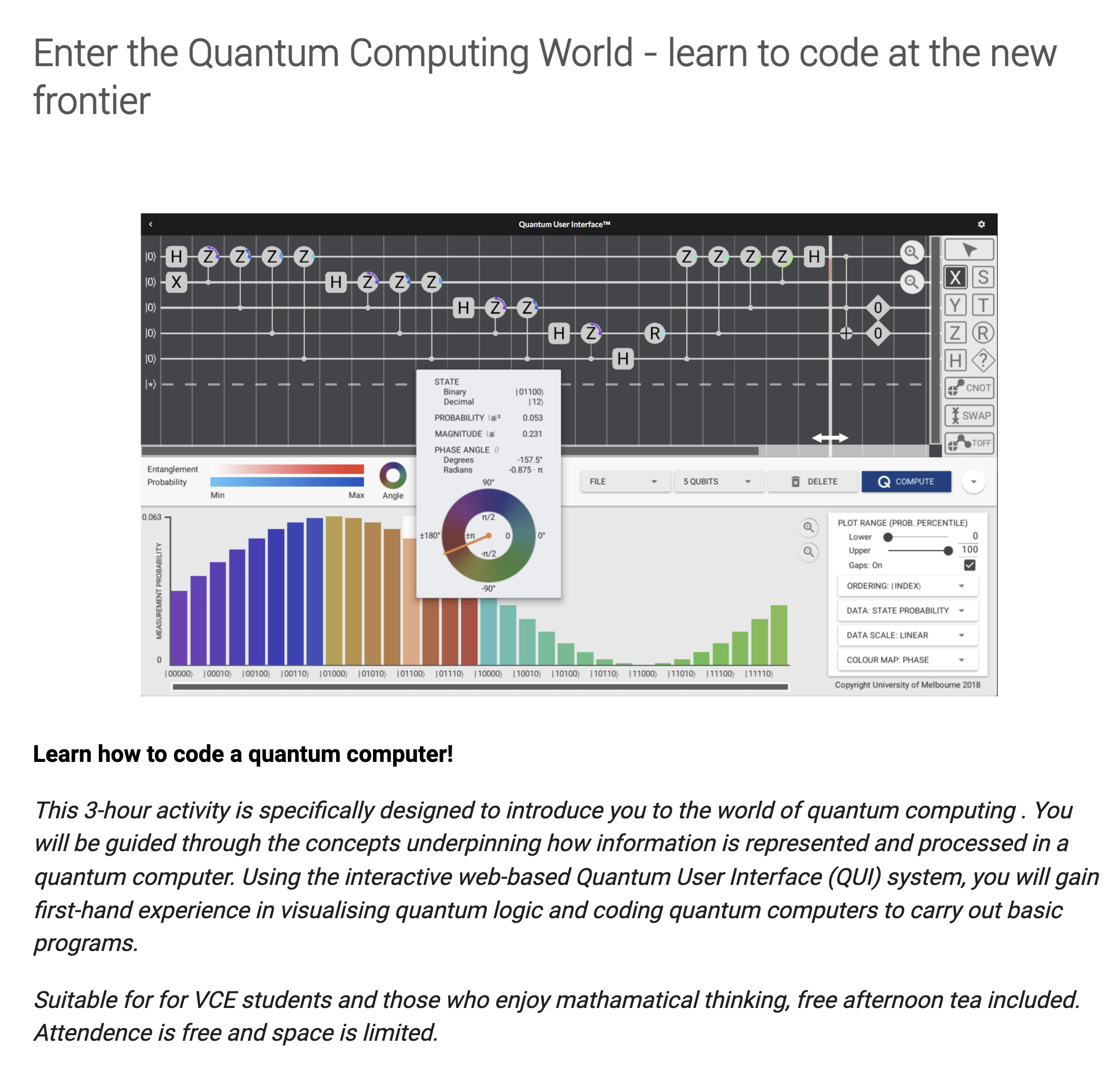 Australian QTML2024 presence:  80
Over 130 high school students!
At a glance: Australia’s quantum ecosystem
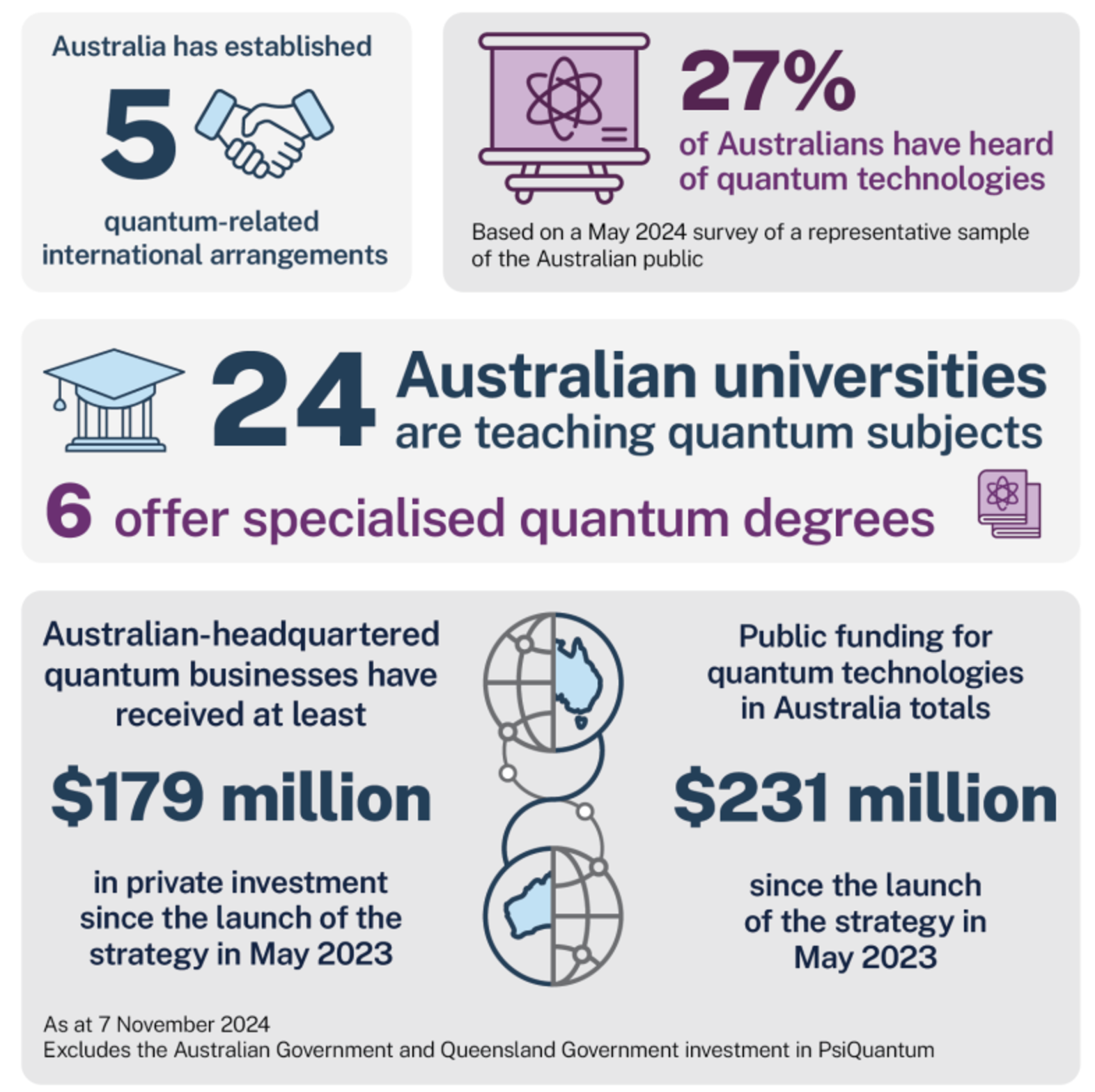 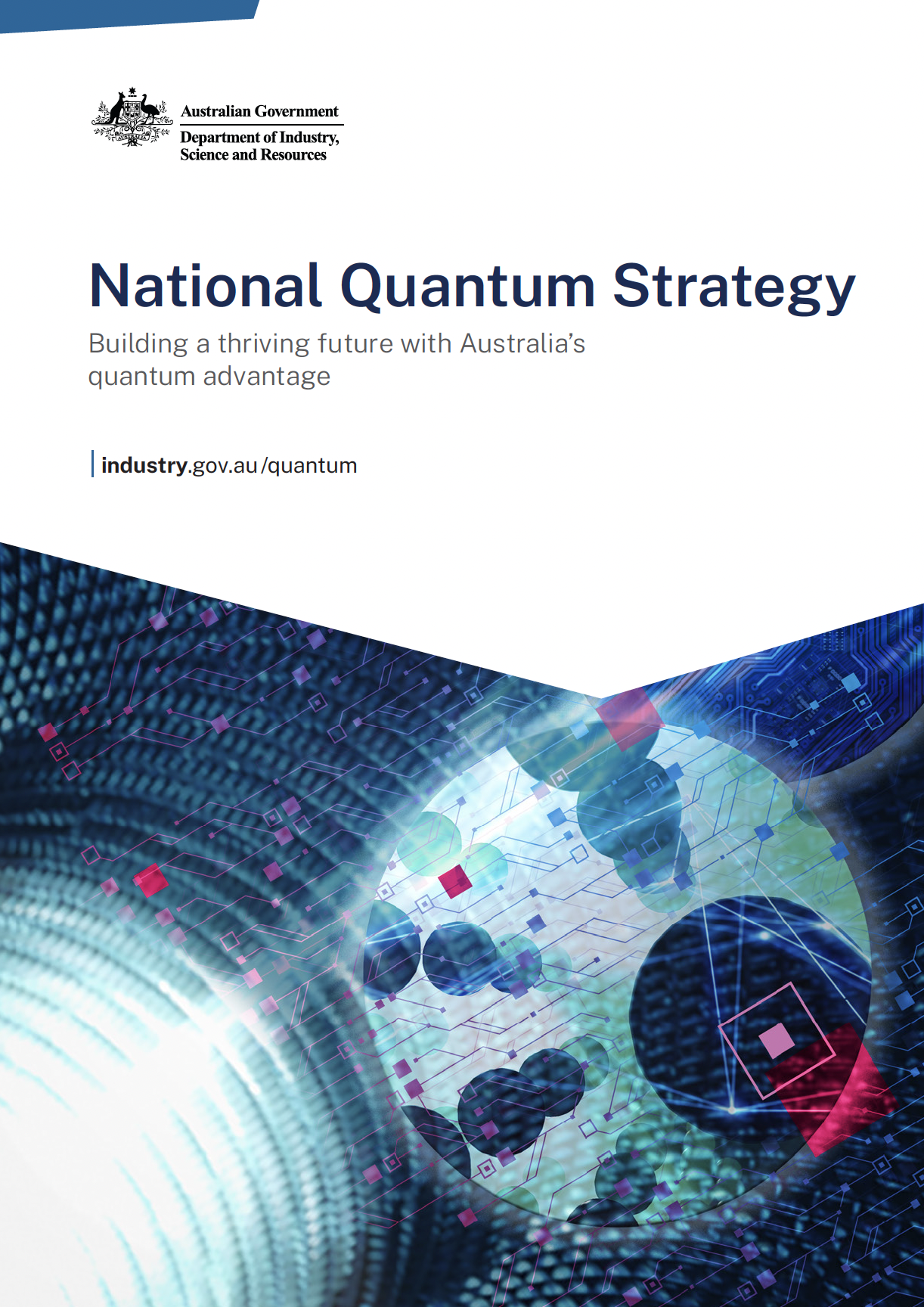 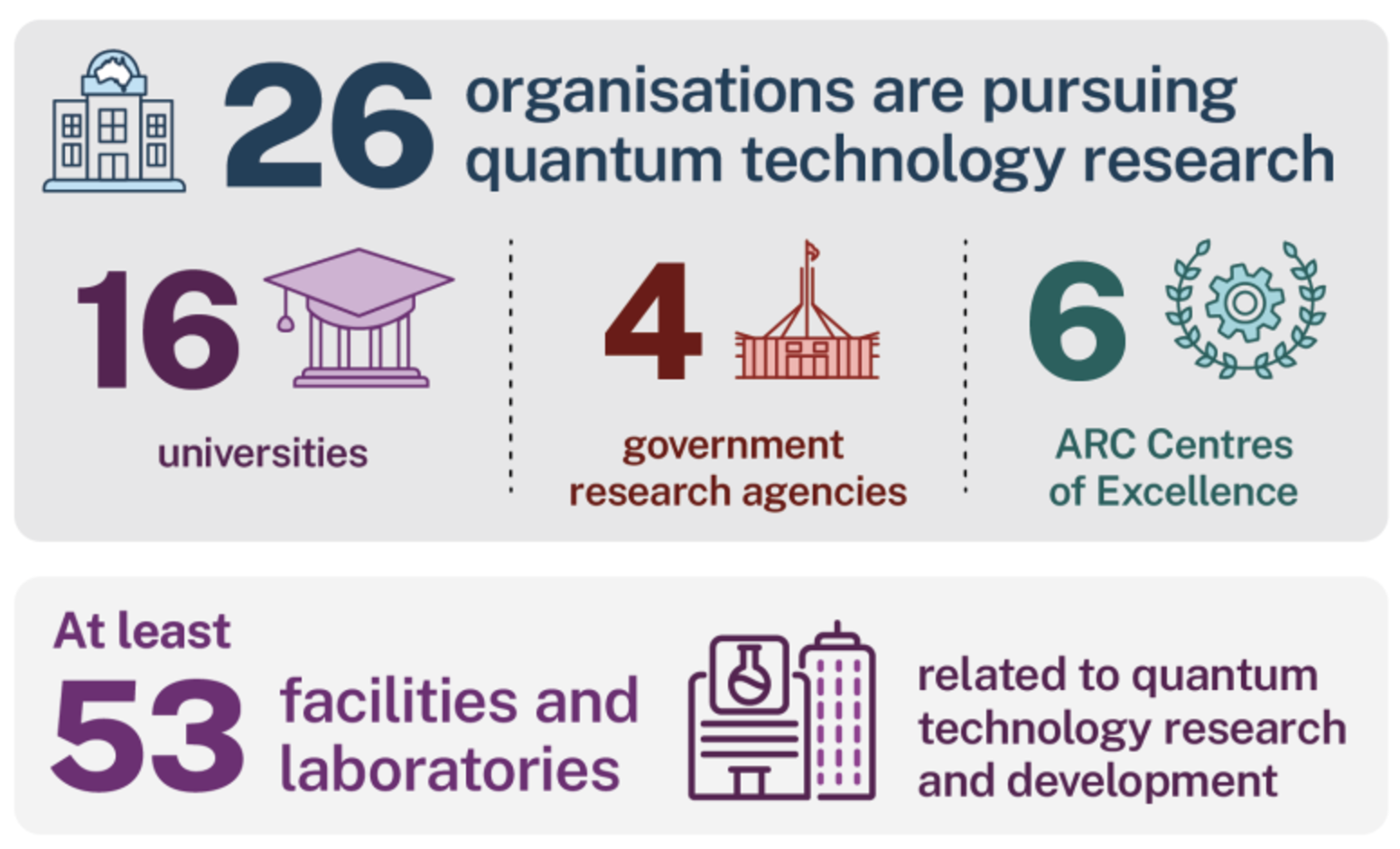 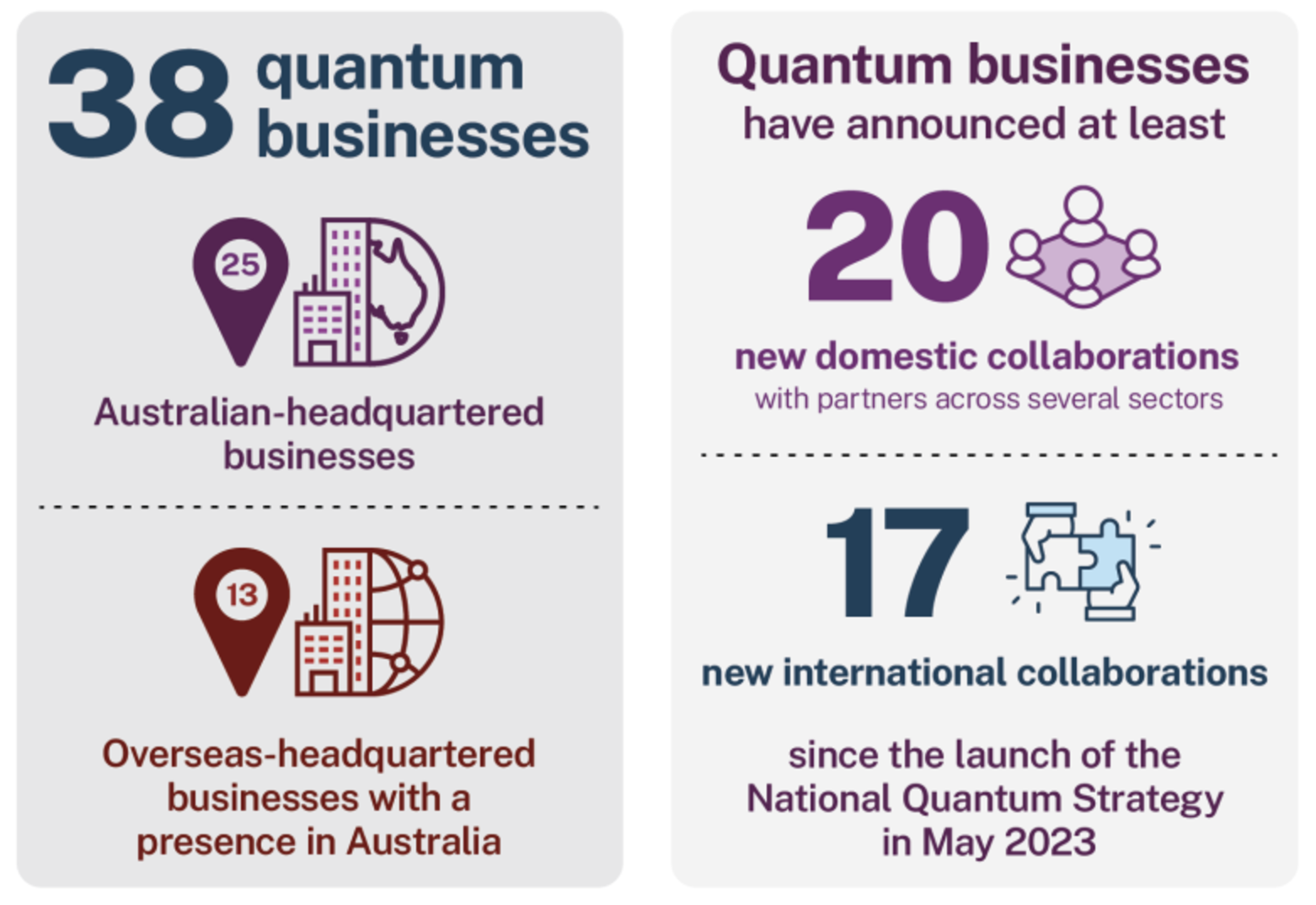 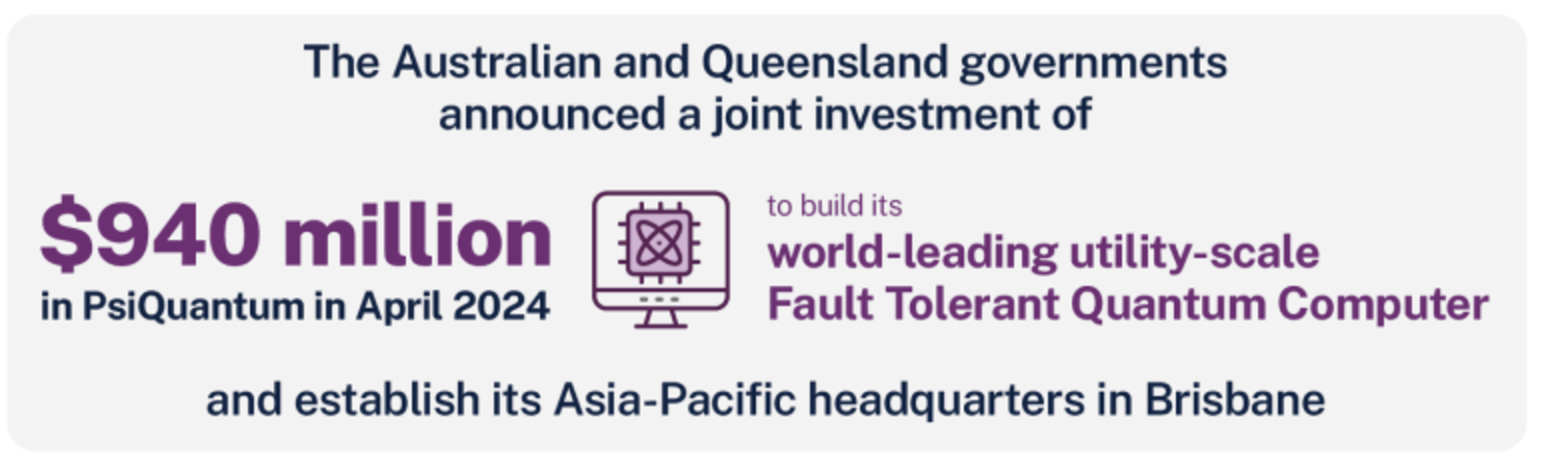 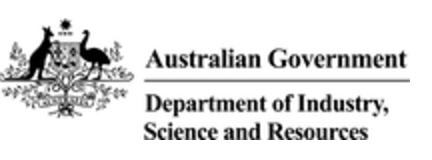 https://www.industry.gov.au/publications/state-australian-quantum-report-2024/glance-australias-quantum-ecosystem
Conference Committees
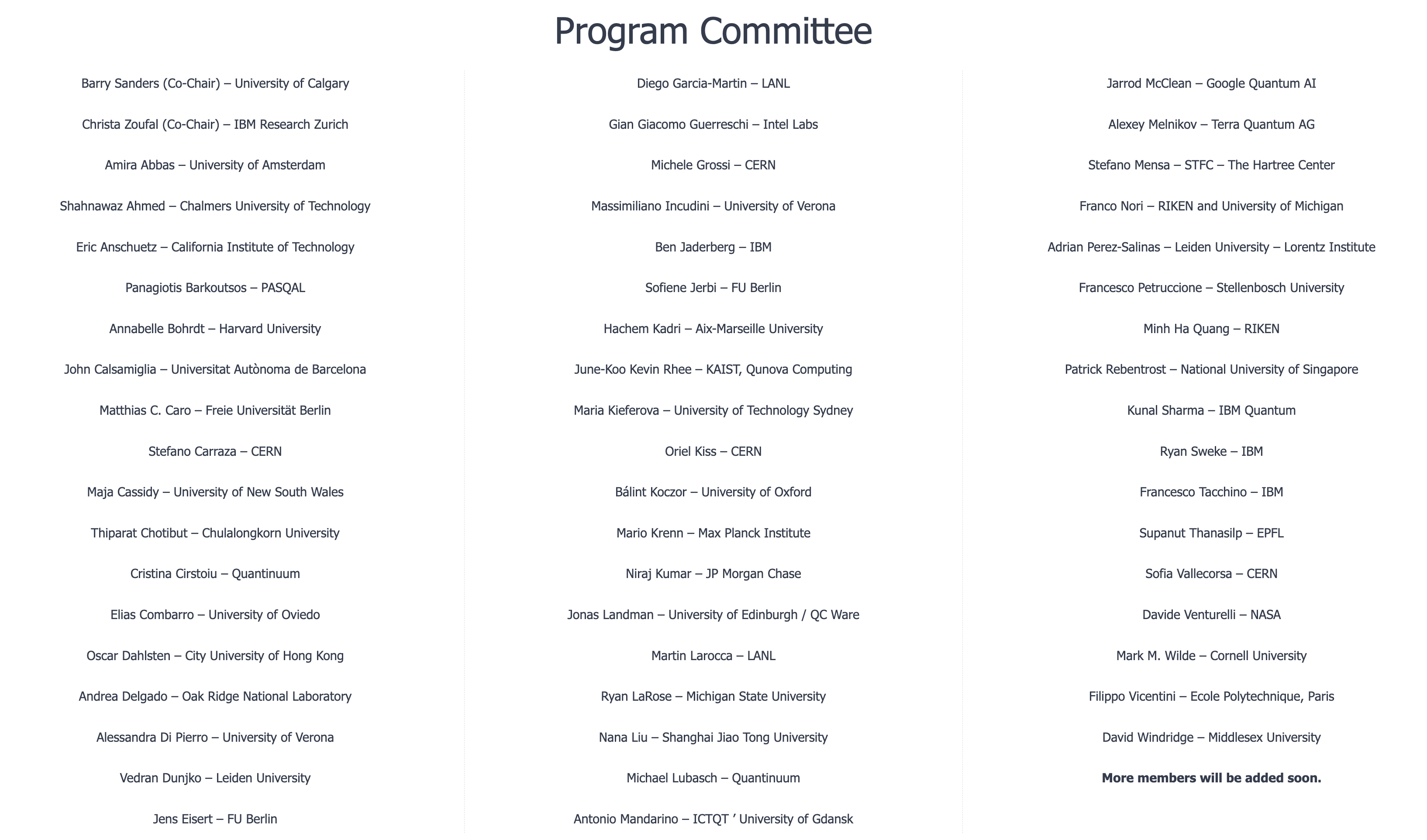 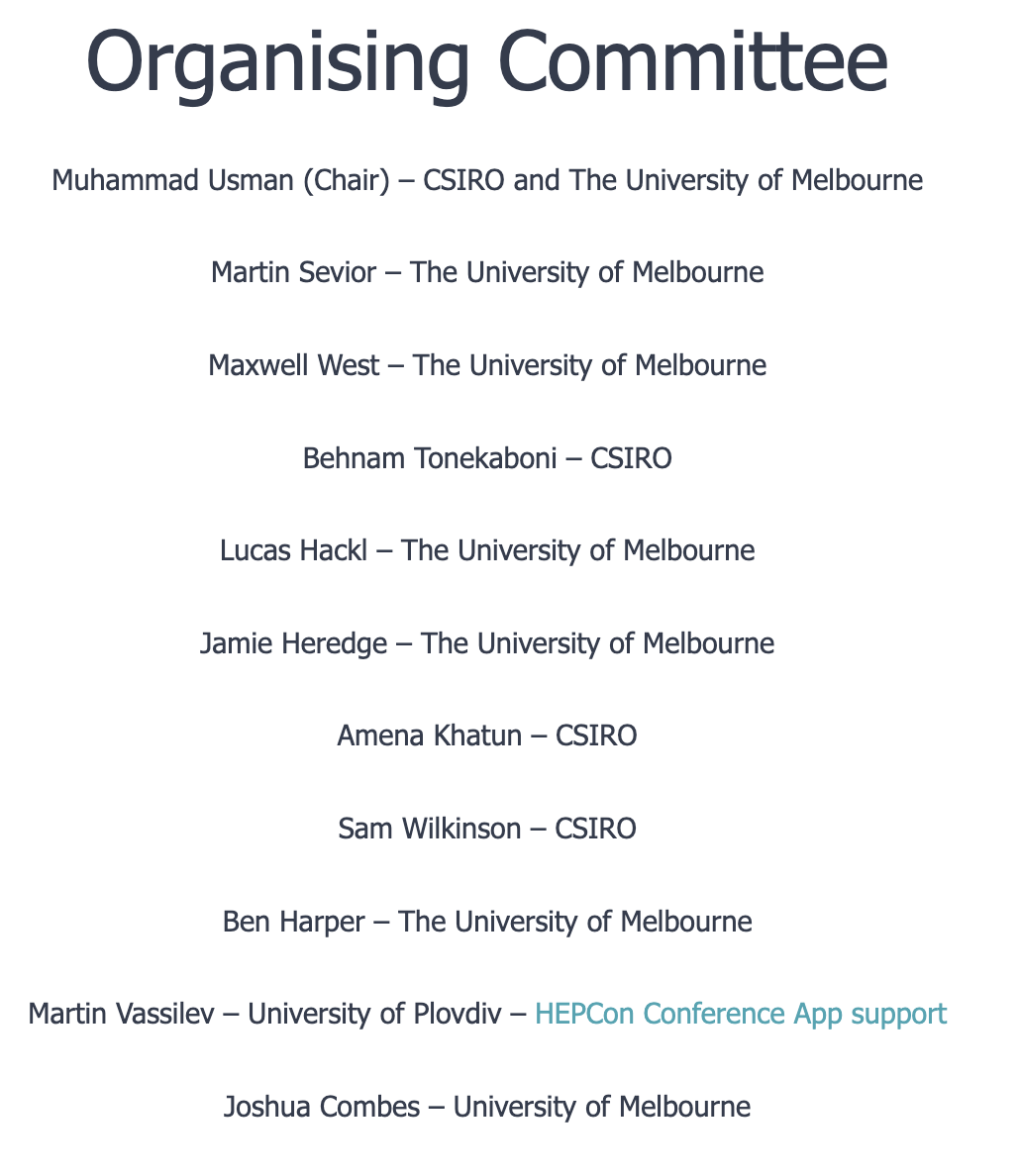 Tutorial Speakers
Lloyd Hollenberg
Kristan Temme
Sergii Strelchuk
Martin Larocca
Francesco Tacchino
QTML 2024 Sponsors
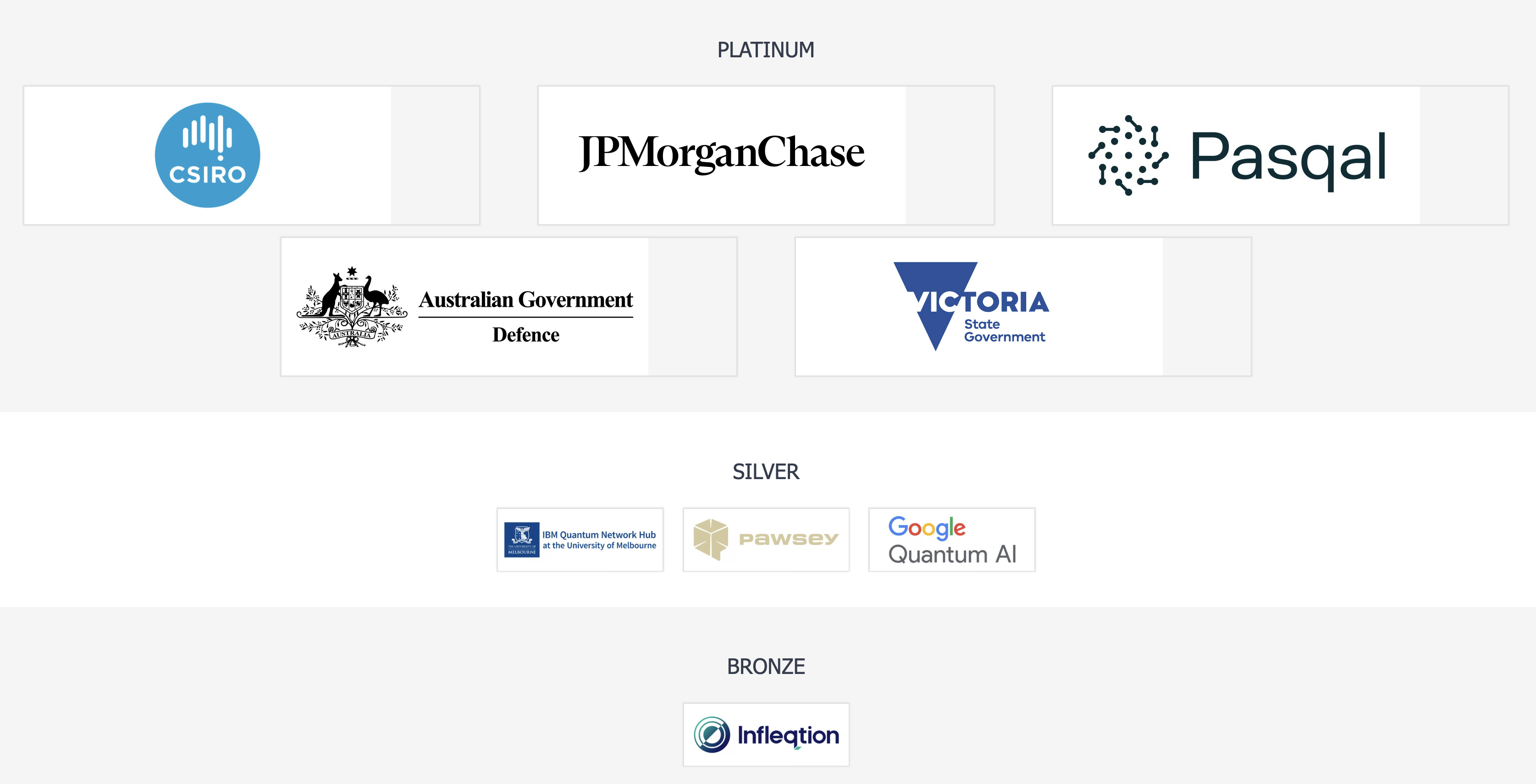 Some House Keeping Stuff…
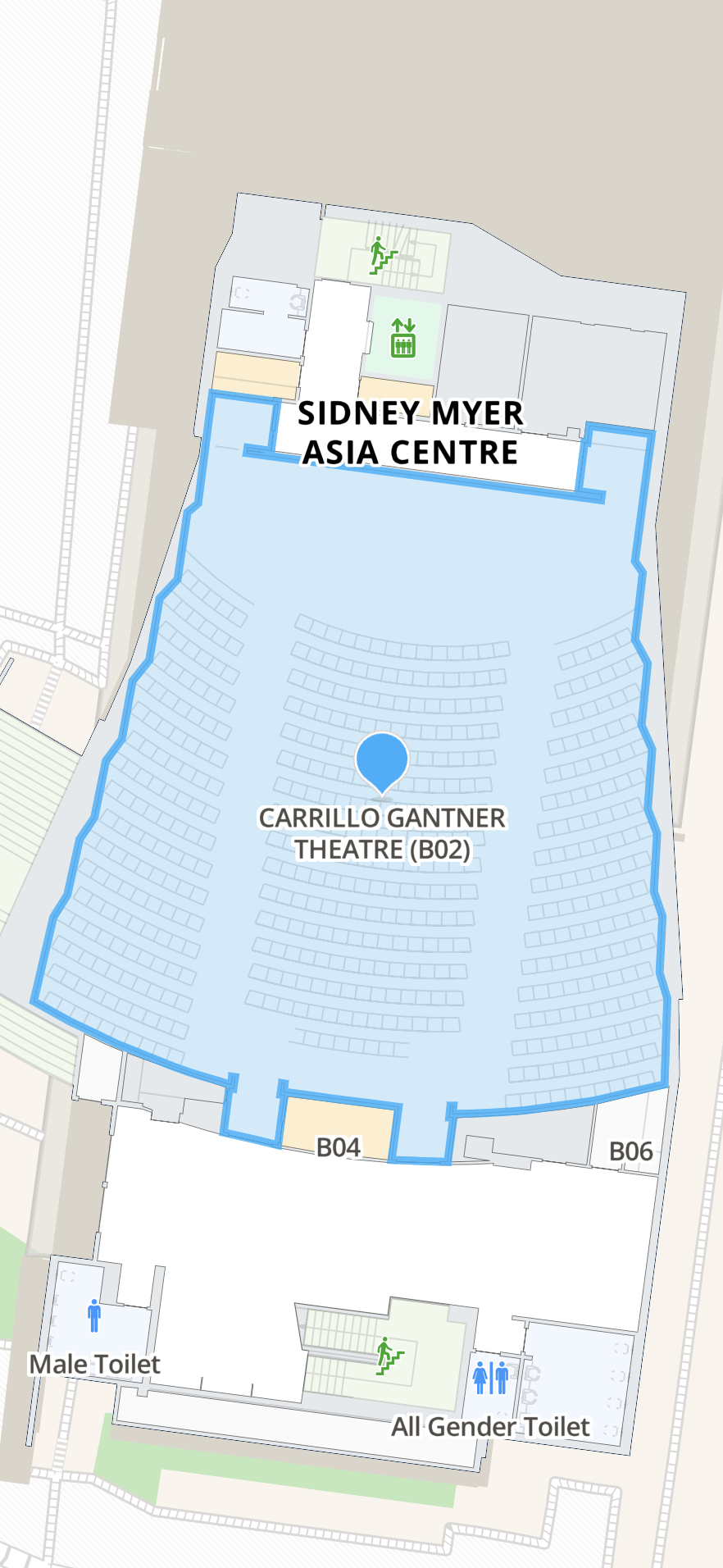 Building plan
Fire exists
Access via lifts if stairs are problem.
Welcome Reception at Science Gallery this evening at 7 PM
HEPCON App for conference program
Lunch vouchers – everyone must have received vouchers for 5 days
Dinner tickets
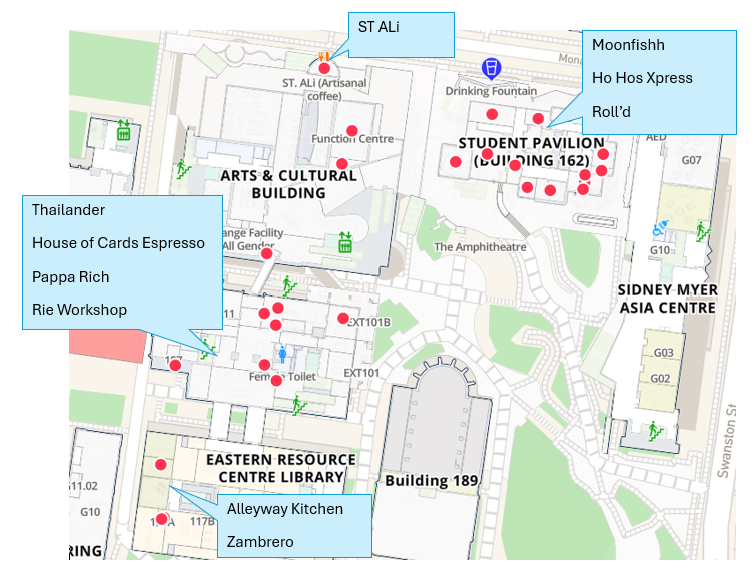 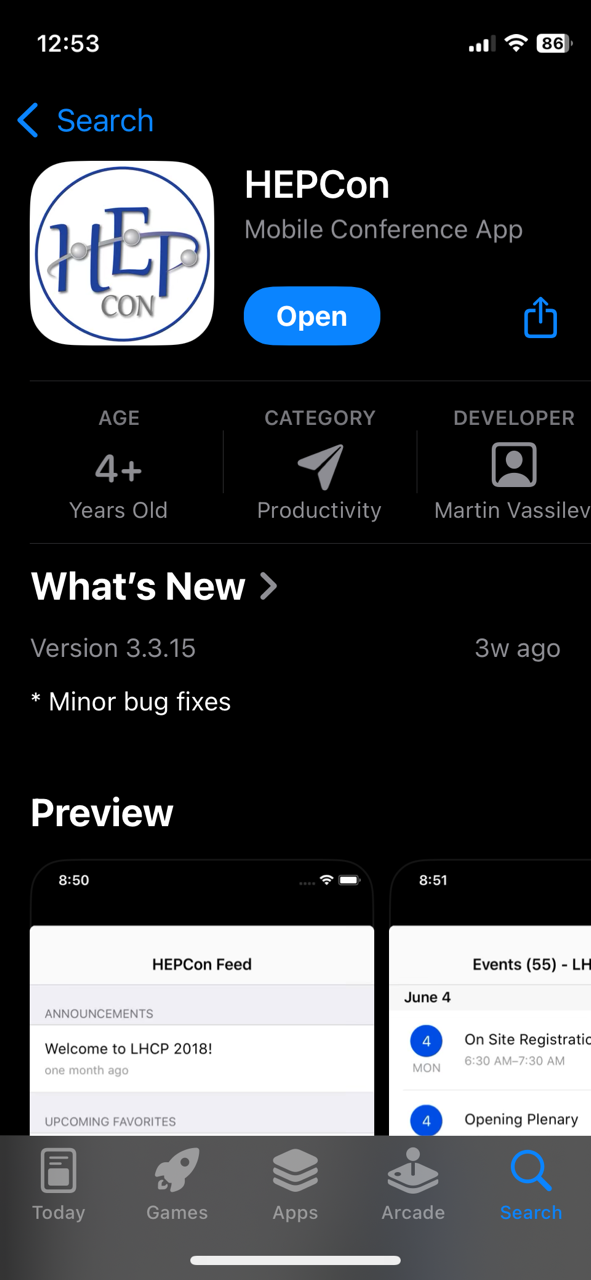 Choose to Reuse!
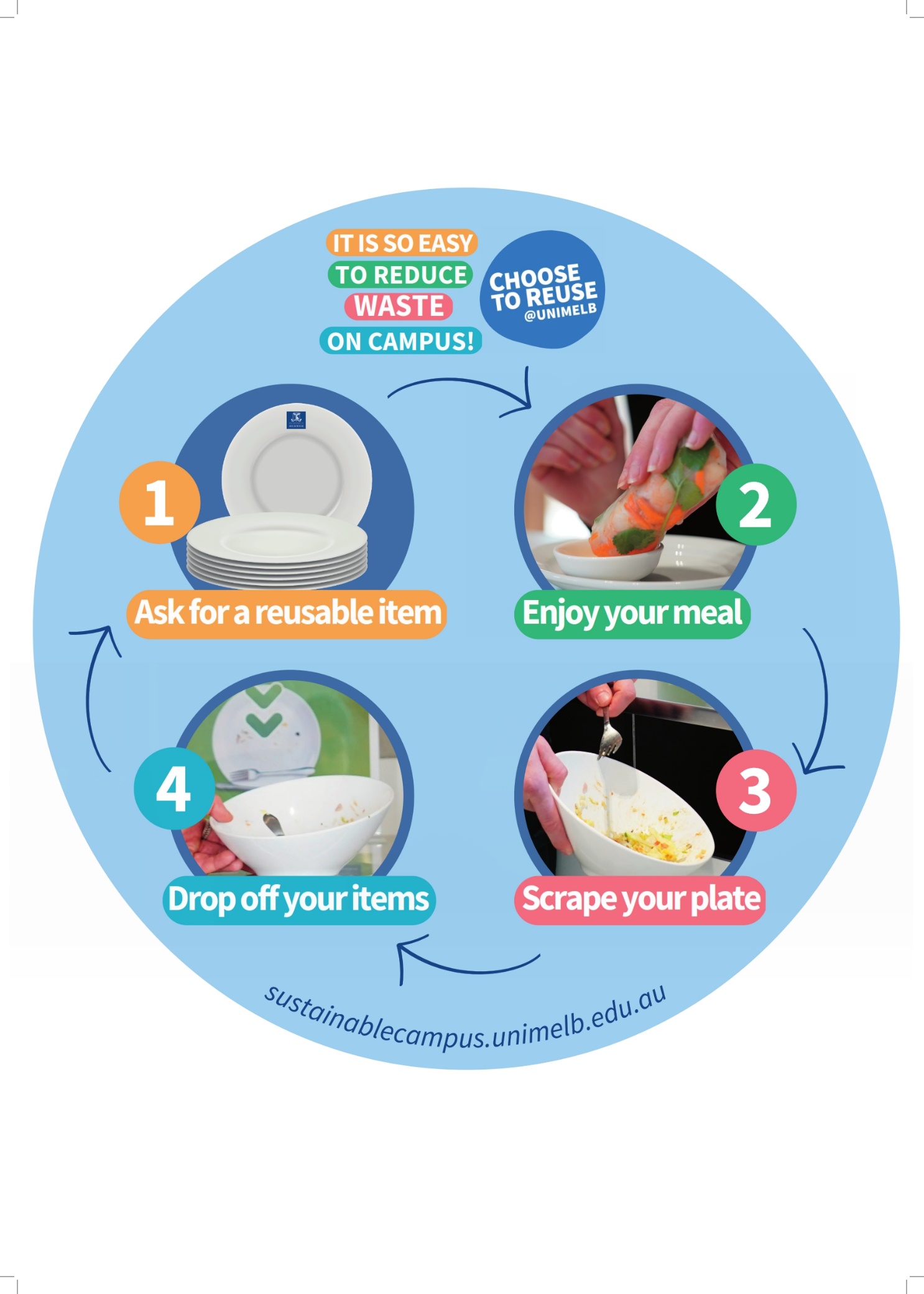 The Choose to Reuse (C2R) Plate Program is a free reusable dish service offered at the University of Melbourne. 

The service allows staff, students and visitors to purchase enjoy food and drinks from retailers using reusable tableware.
Working towards zero waste. 
As part of the University’s Sustainability Plan 2030. 
Find out more at sustainablecampus.unimelb.edu.au